OL unterrichten / NORDA
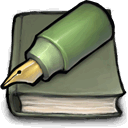 Lernjournal:
Was habe ich Neues gelernt?
Was vom Gehörten finde ich besonders wichtig / merke ich mir ganz besonders?
In welches Thema möchte ich mich noch vertiefen?
Orientierungsf
Maximalkraft
Differenzierungsf
Reaktivkraft
Kraft
Gleichgewichtsf
Koordination
Schnellkraft
Reaktionsf
Kraftausdauer
L: physische Faktoren
Rhytmisierungsf
aerob
Ausdauer
Beweglichkeit
anaerob,Stehvermögen
Schnelligkeit
Gelenkigkeit
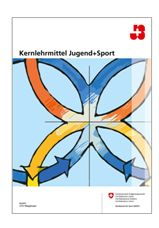 Dehnfähigkeit
 LHB Physis; KLM S.18, 19
Unterrichts-Übungsmöglichkeiten in diesem Kurs
Trainingslehre
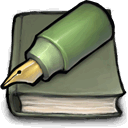 Lernjournal:
Was habe ich Neues gelernt?
Was vom Gehörten finde ich besonders wichtig / merke ich mir ganz besonders?
In welches Thema möchte ich mich noch vertiefen?